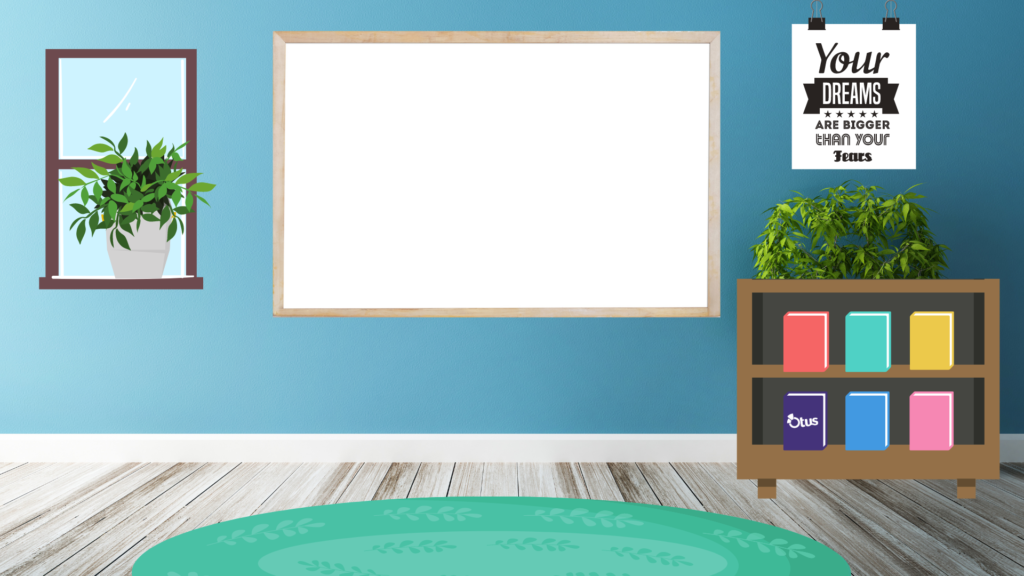 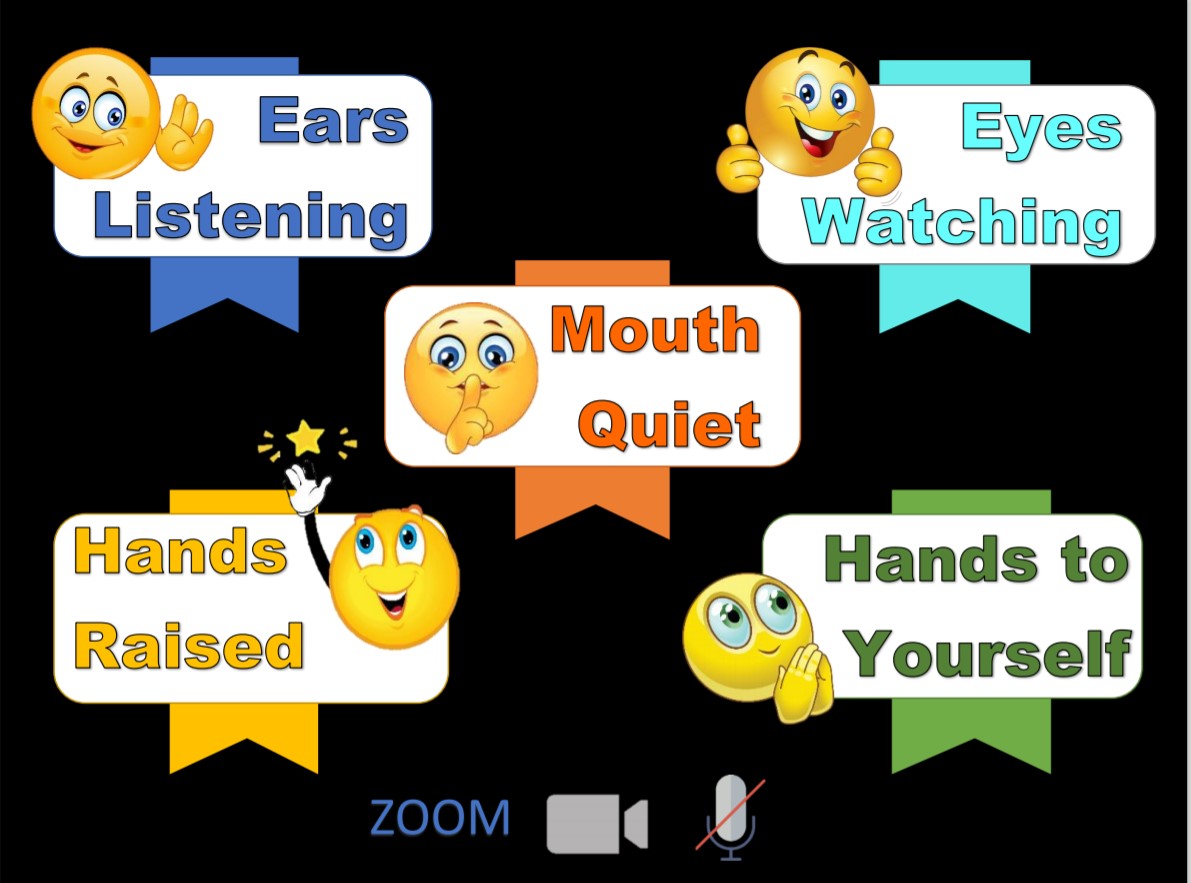 Memory Verse
Main Truth
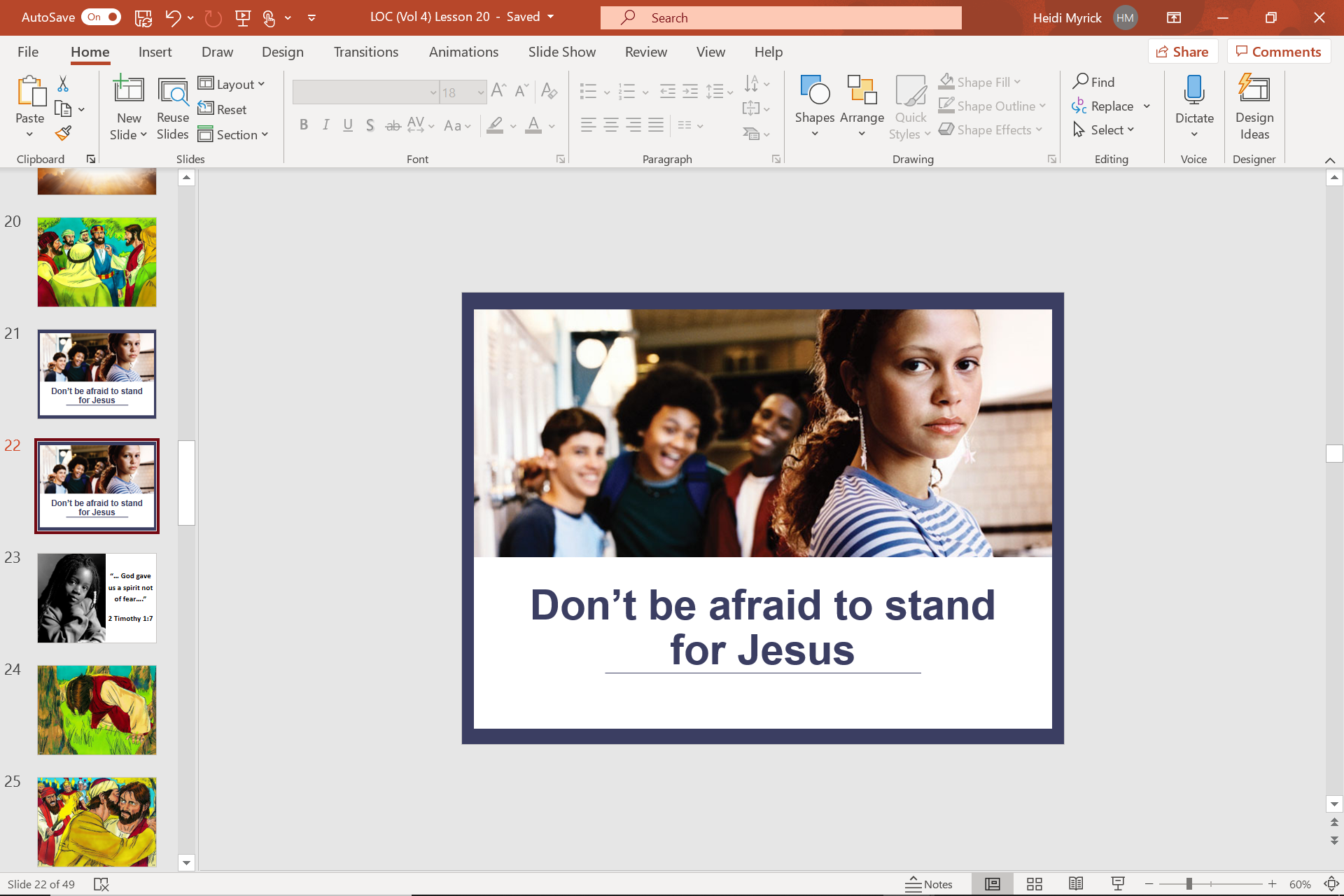 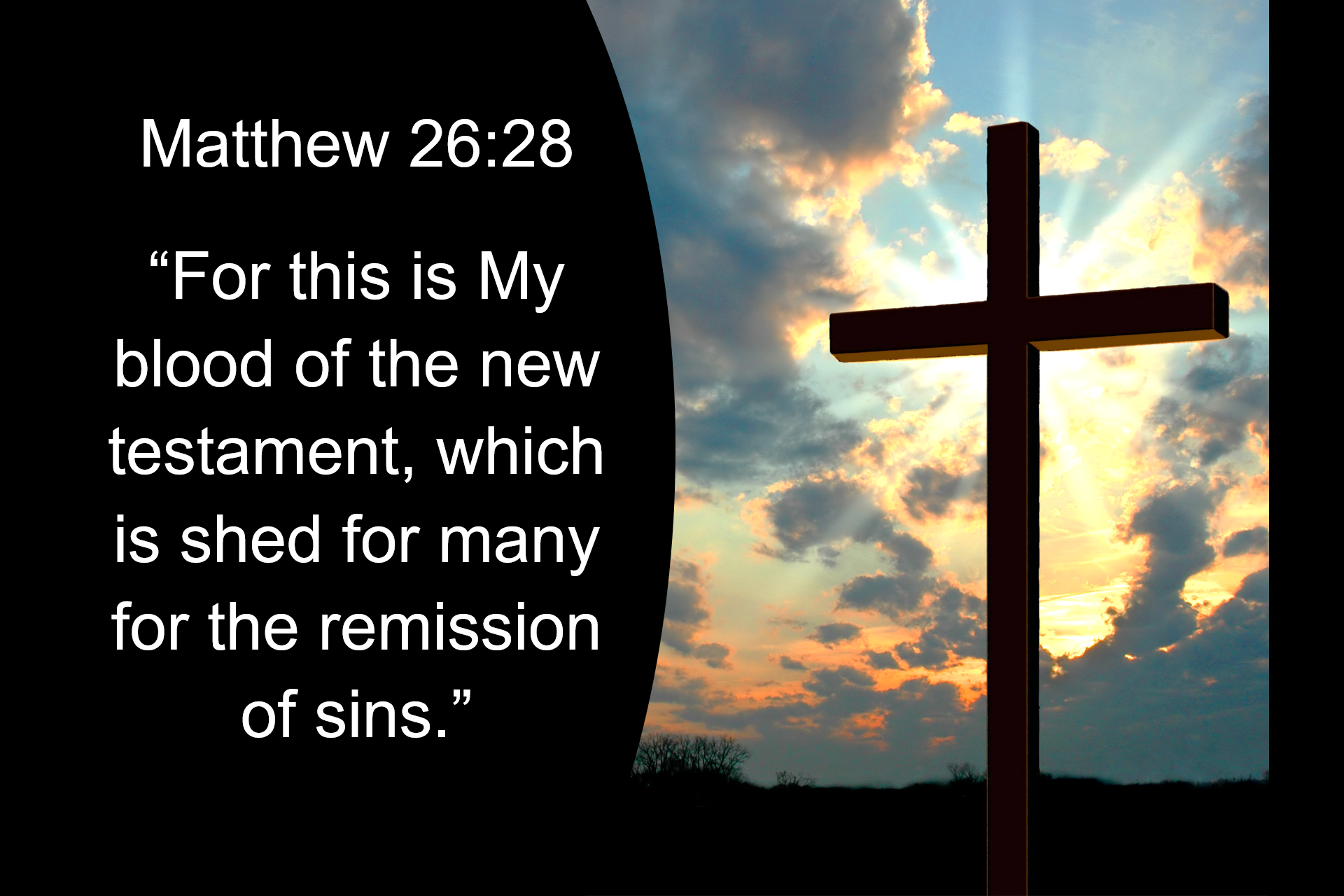 Books of the Bible
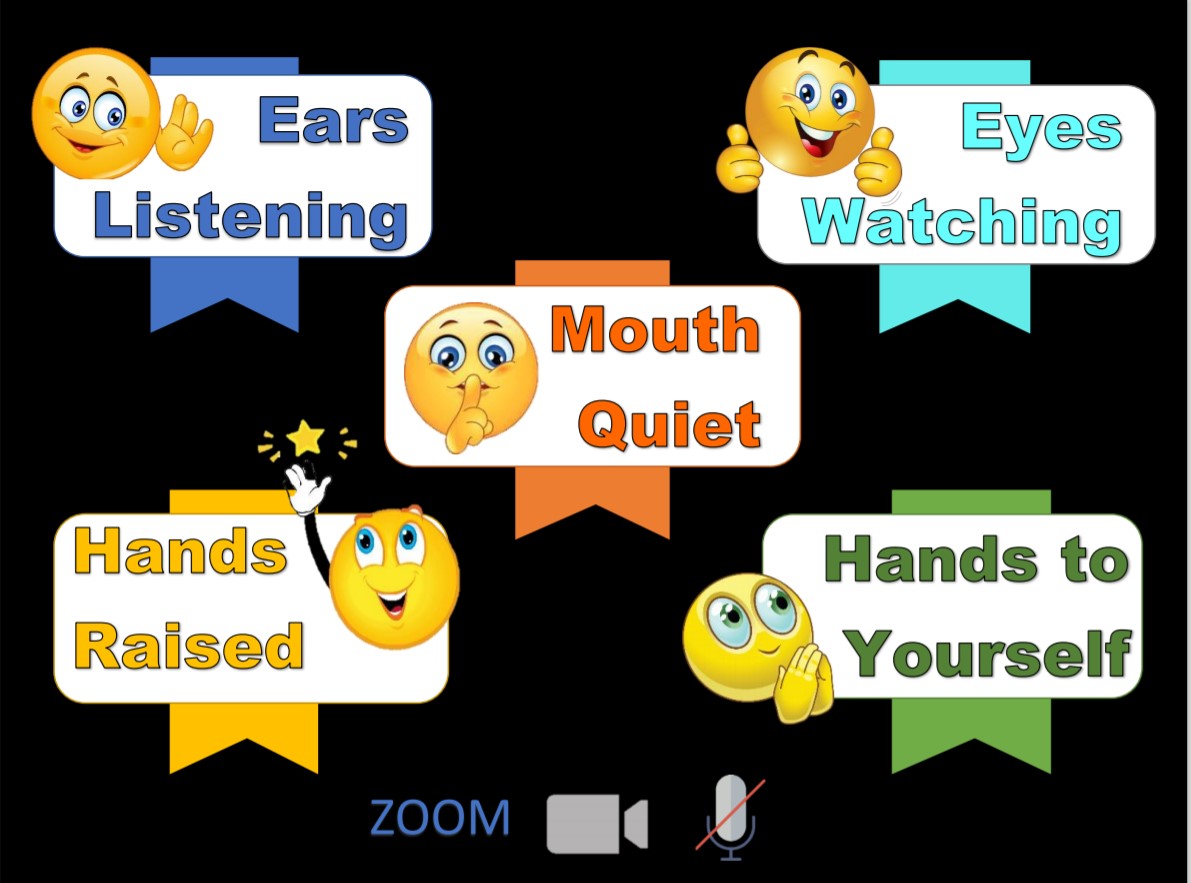 [Speaker Notes: Rule Chart]
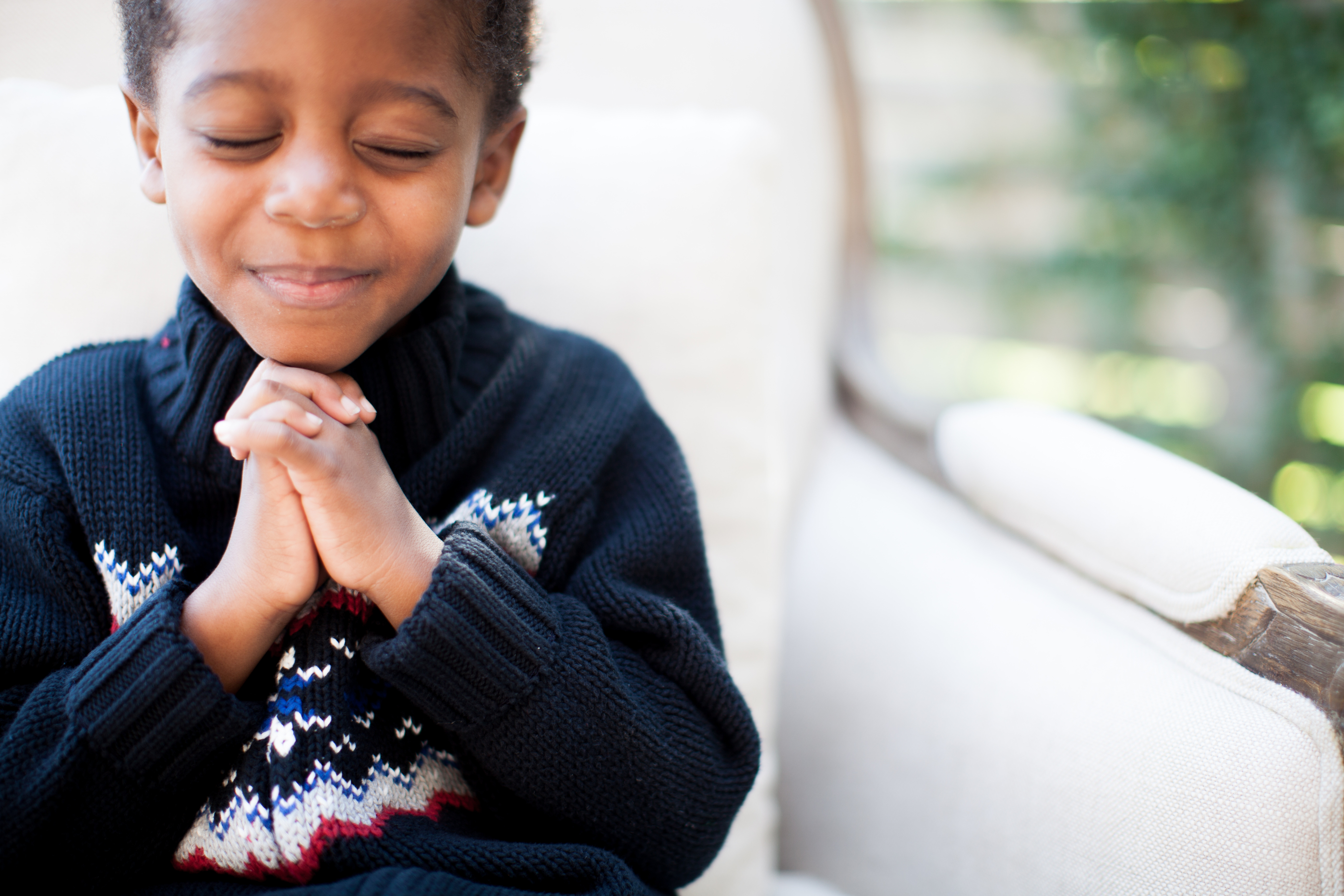 Dear Heavenly Father,
Thank You for
______________
Please
_____________
In Jesus’ name,
Amen.
[Speaker Notes: Song: “Shout Hosanna!”]
The King Is Betrayed
Matt. 26:17-56; Mark 14:12-52; 
Luke22:7-53; John 13:1-38; 18:1-12
[Speaker Notes: If prompted by your computer click “Enable Content” when you open this presentation.
Click “Start Presentation” when you are ready to share.  You may go to “Slide Show” at the top to choose “Present from current slide” when you need to start from a different slide during club.
Be sure you have this presentation open before starting Zoom.
When you are ready to share this presentation in Zoom click “Screen Share” and choose PowerPoint presentation.  Be sure you have checked the box to “Share Computer Sound” before sharing.]
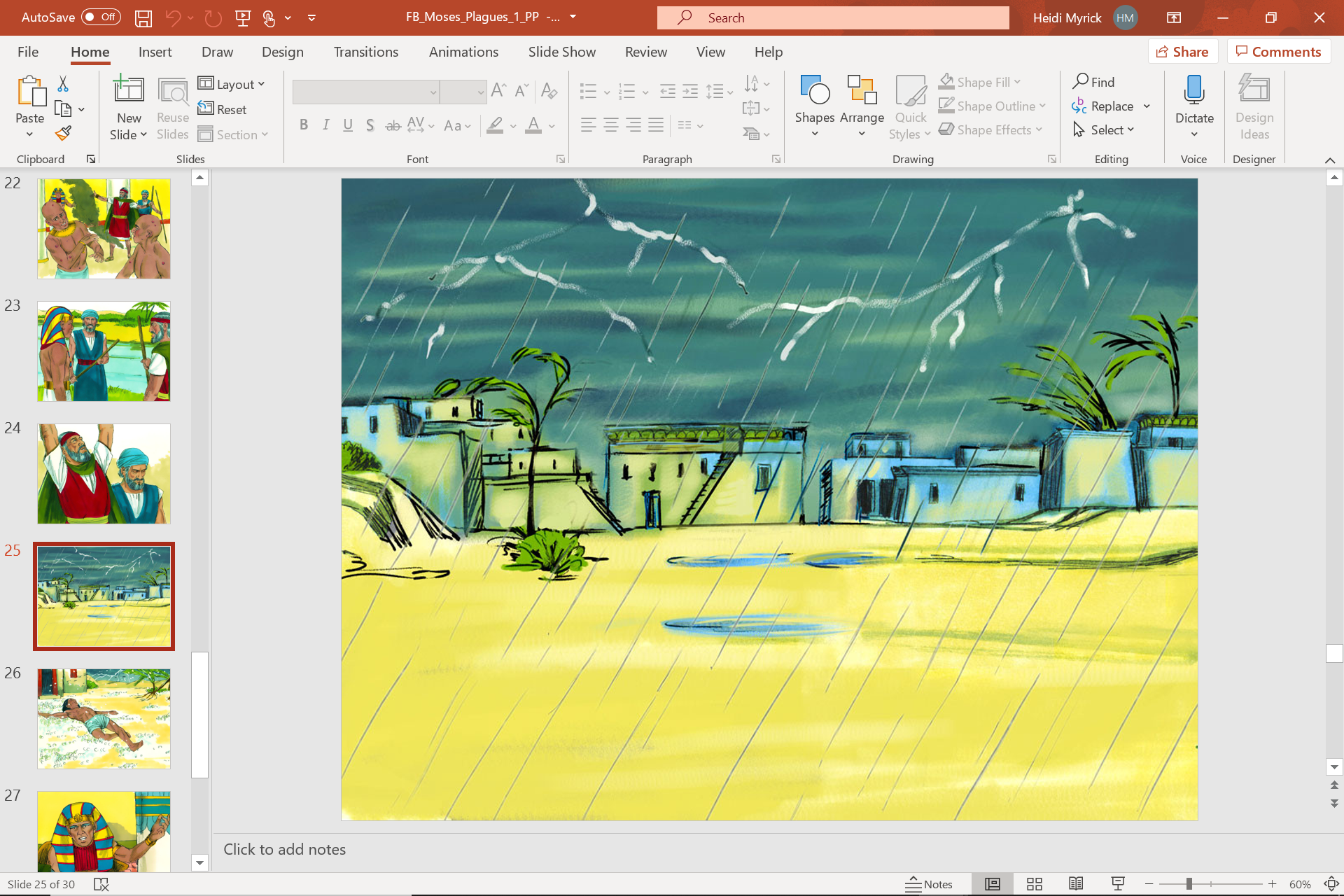 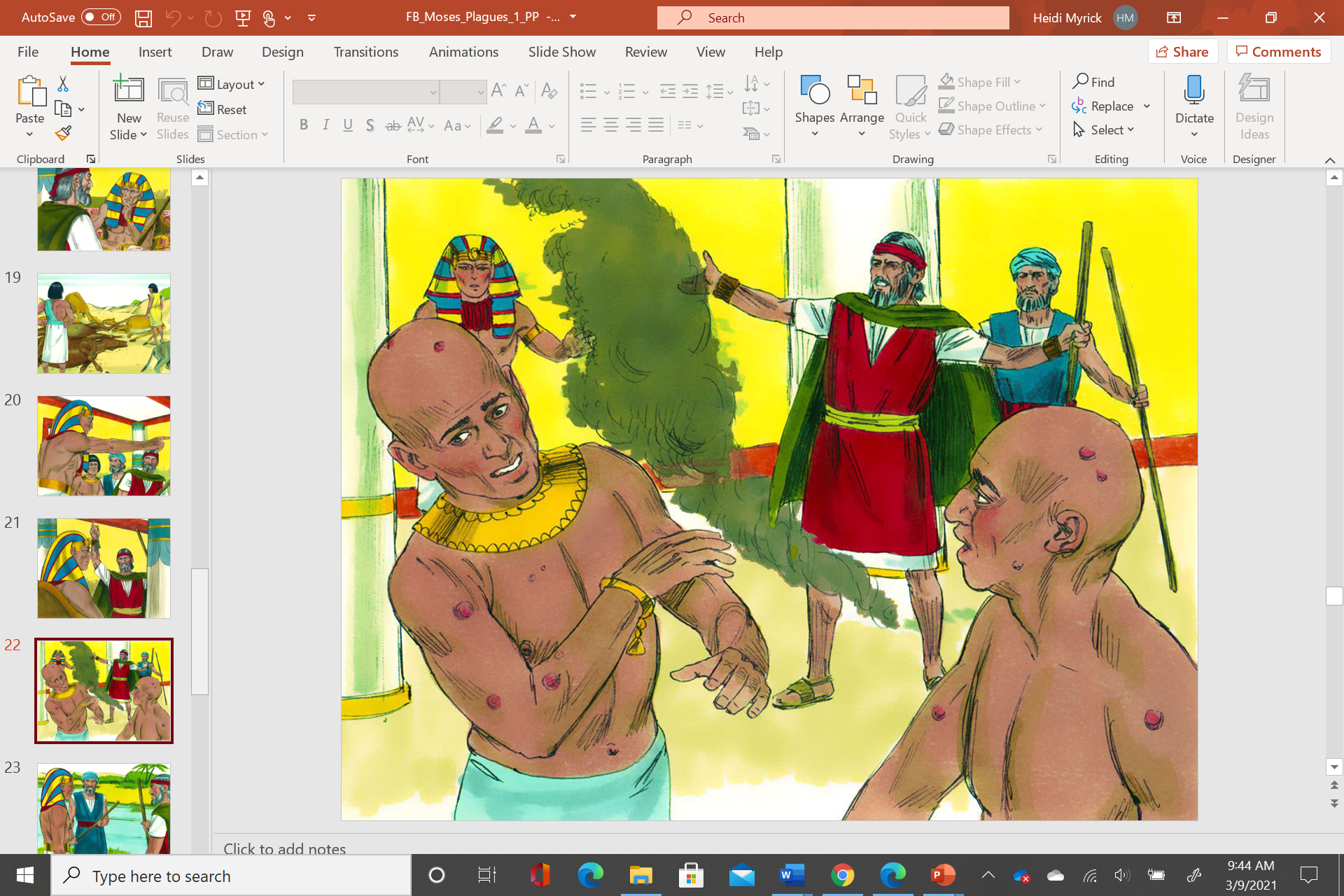 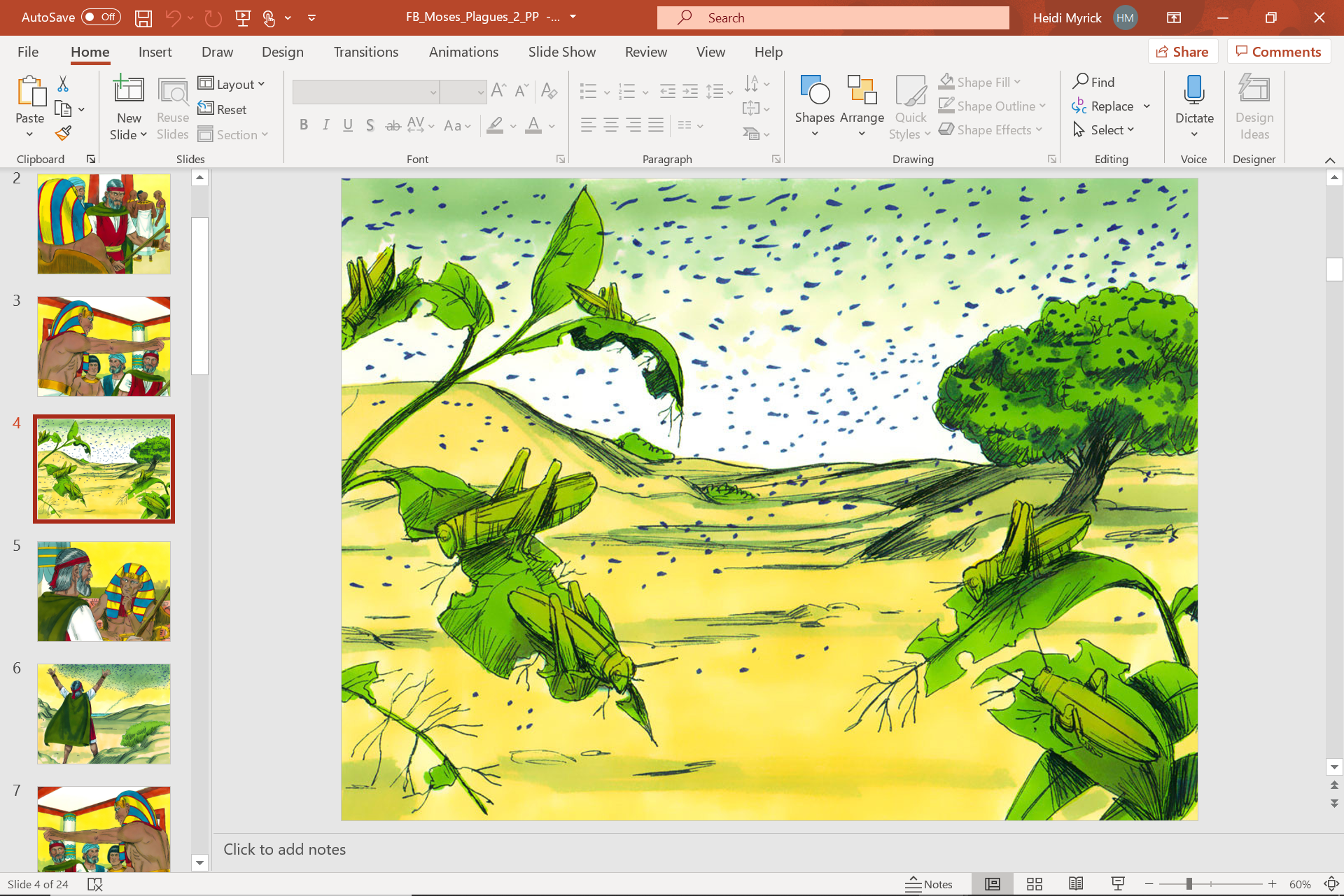 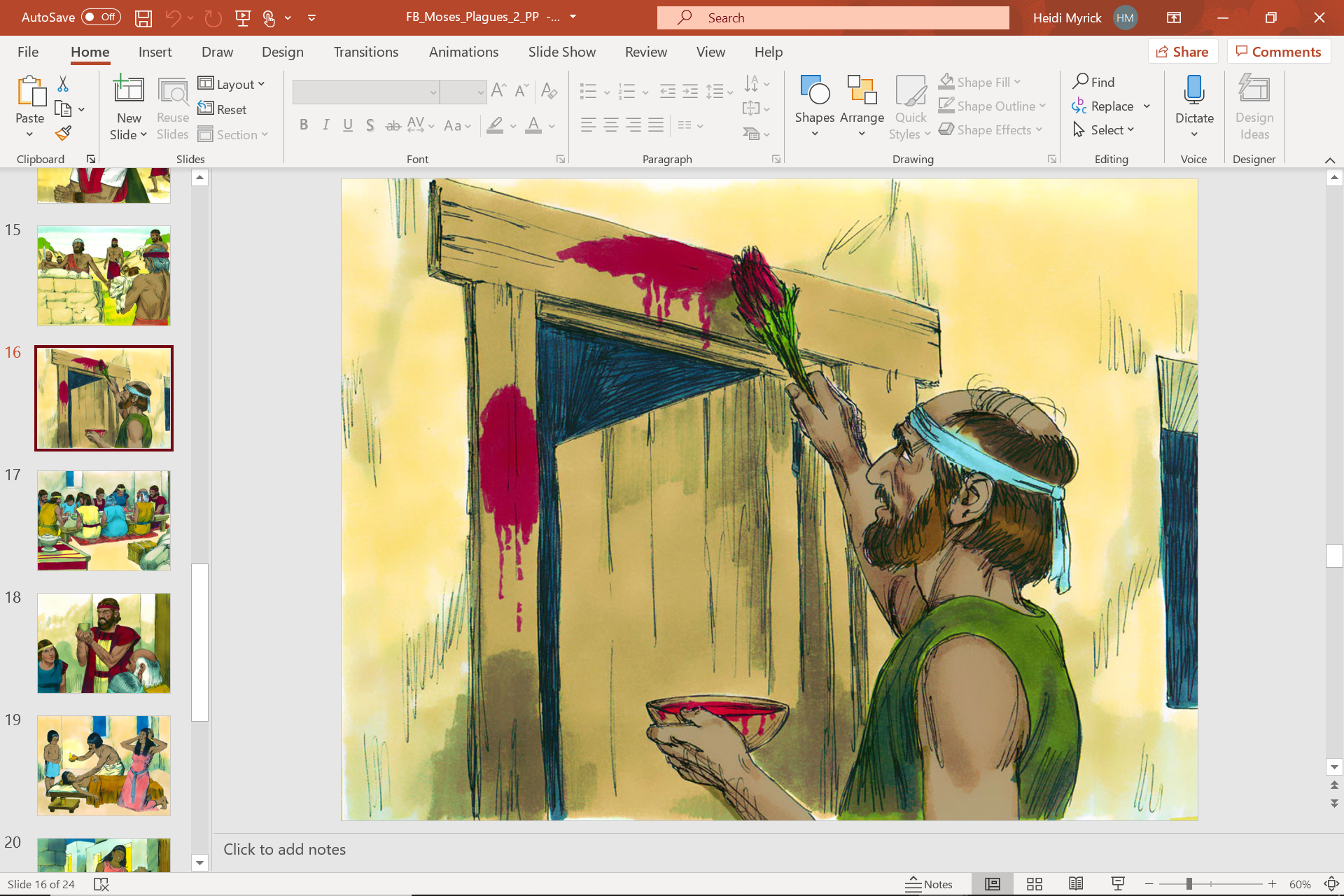 “The soul that sinneth, it shall die….”
Ezekiel 18:20
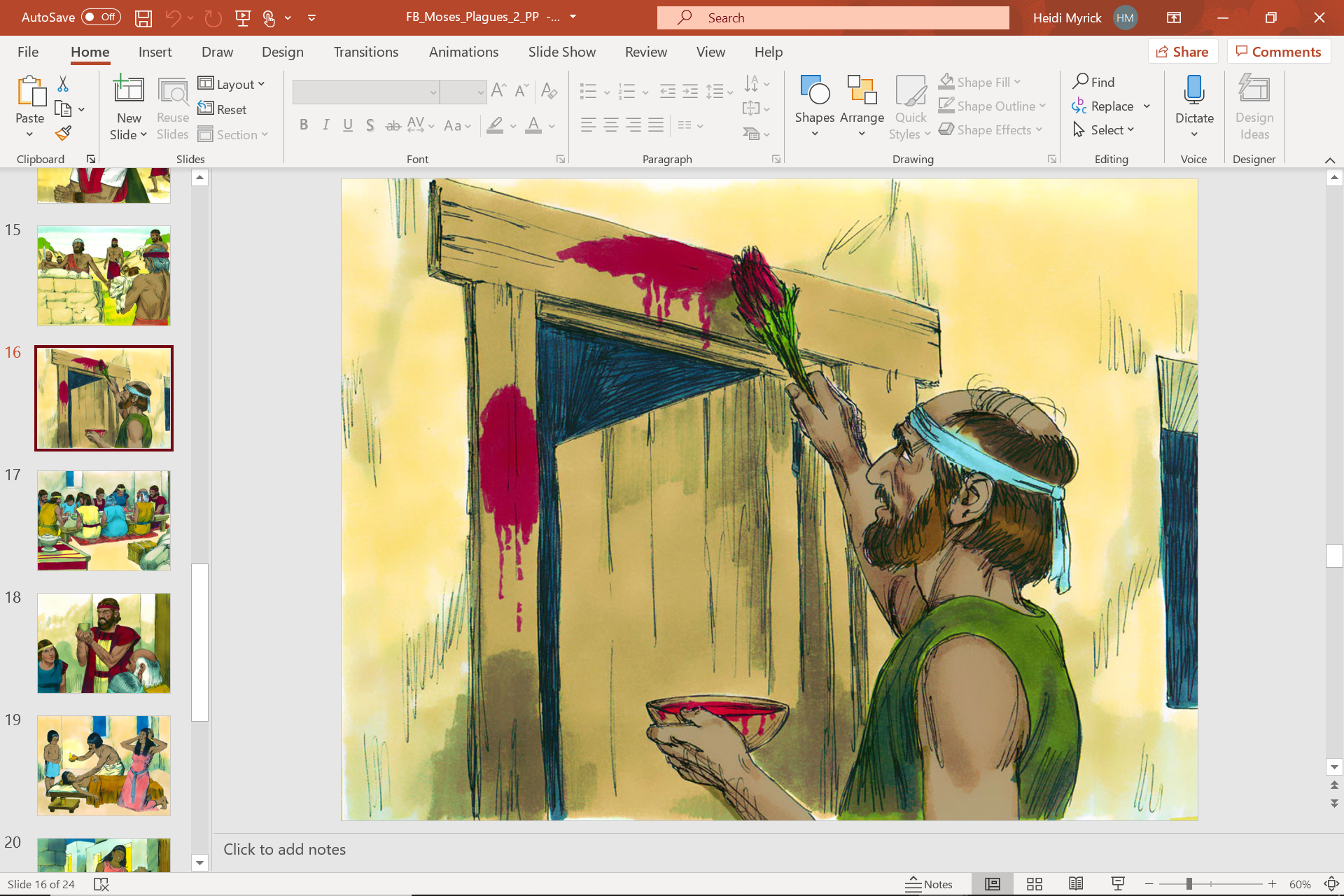 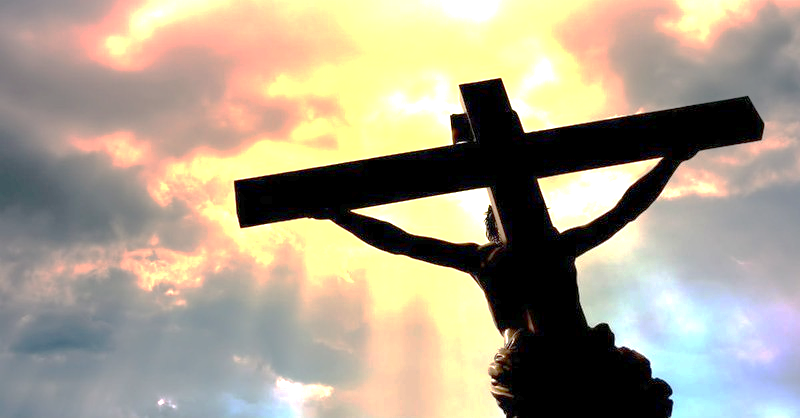 1 John 1:7

“…The blood of Jesus Christ His Son cleanseth us from all sin.”
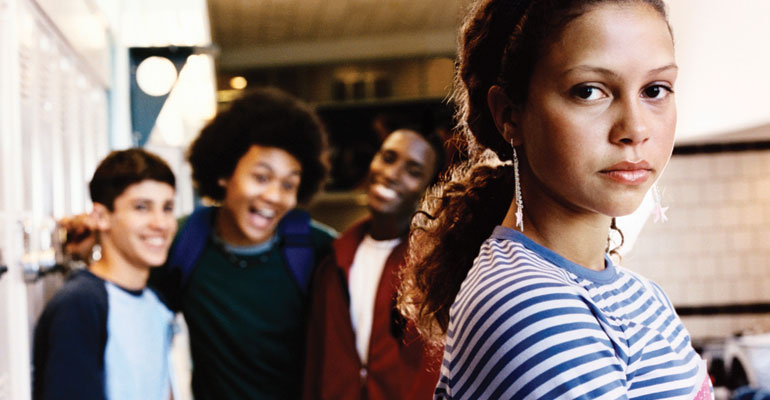 Don’t be afraid to stand for Jesus
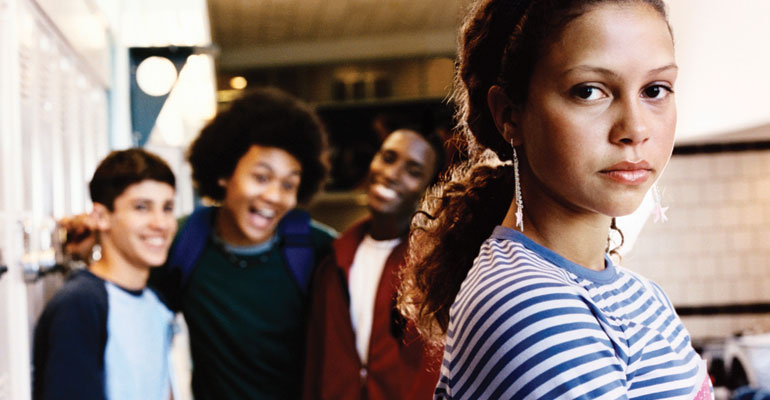 Don’t be afraid to stand for Jesus
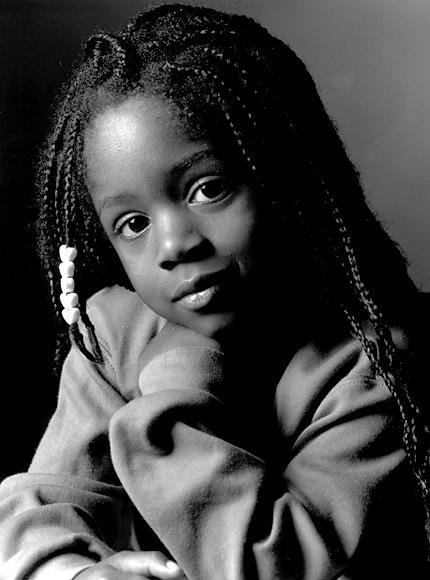 “…God gave us a spirit not of fear….”

2 Timothy 1:7
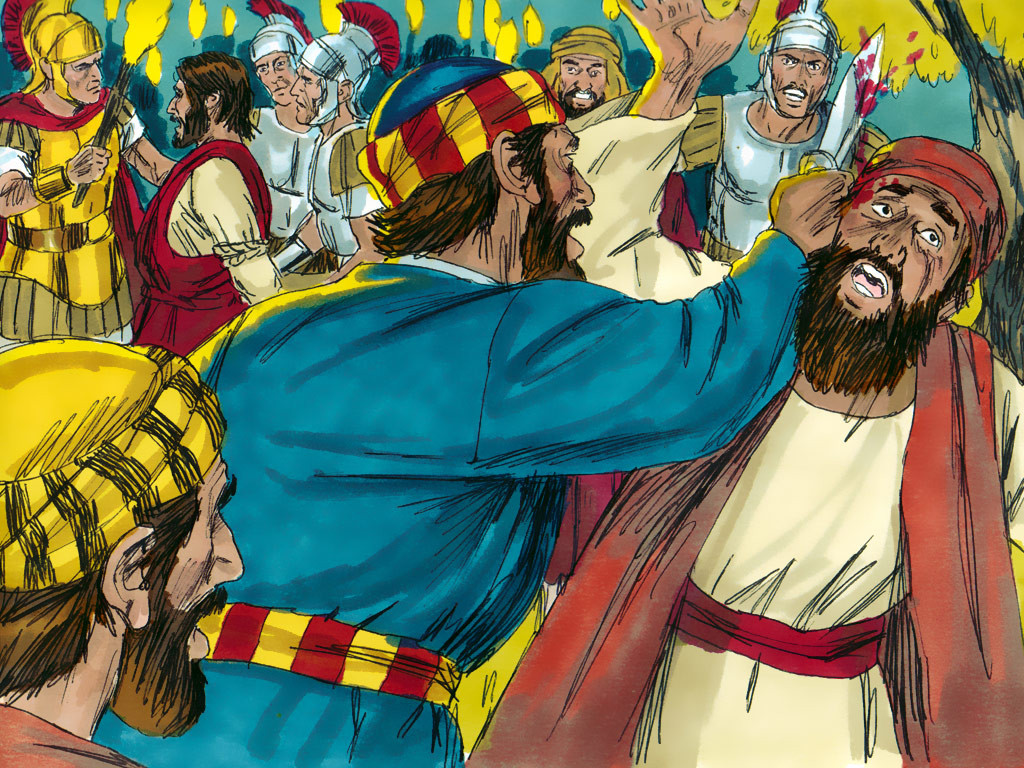 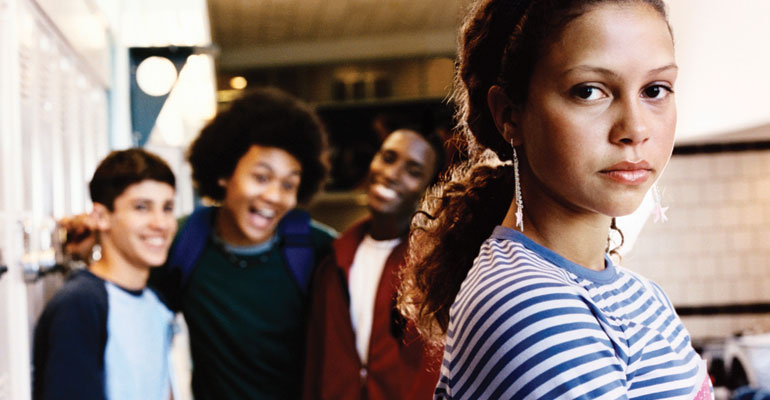 Don’t be afraid to stand for Jesus
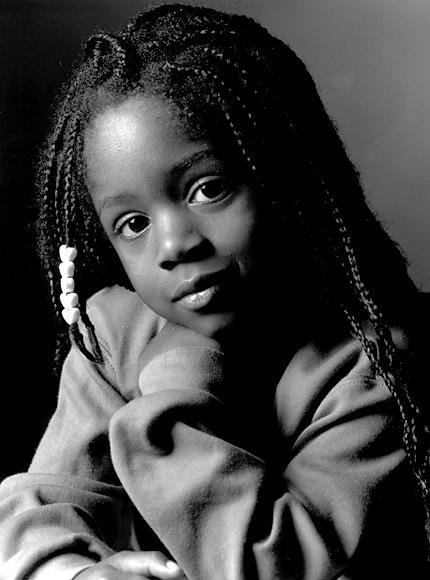 “…God gave us a spirit not of fear….”

2 Timothy 1:7
John 3:16
“For God 
so loved the world, 
that He gave His only begotten Son, that whosoever believeth in Him should not perish, but have everlasting life.”
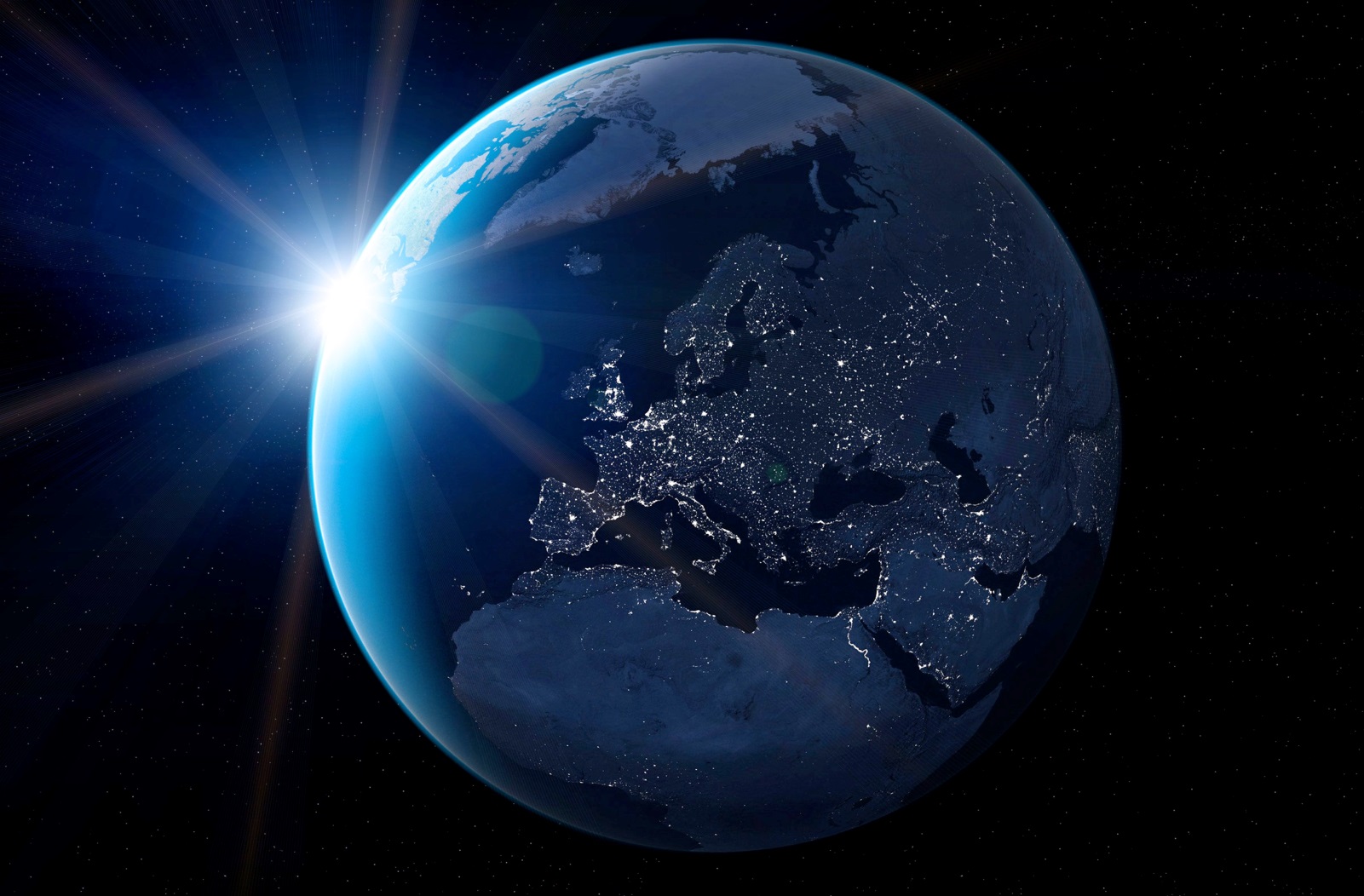 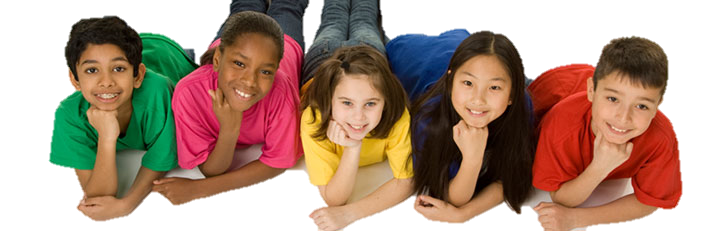 [Speaker Notes: End Lesson]
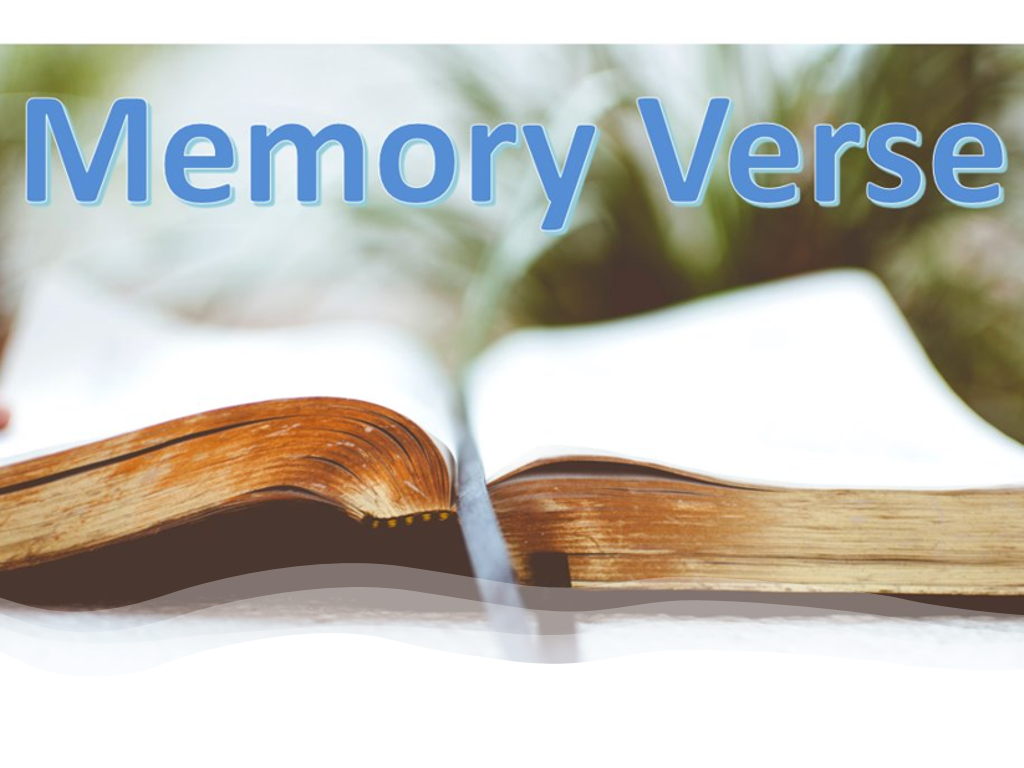 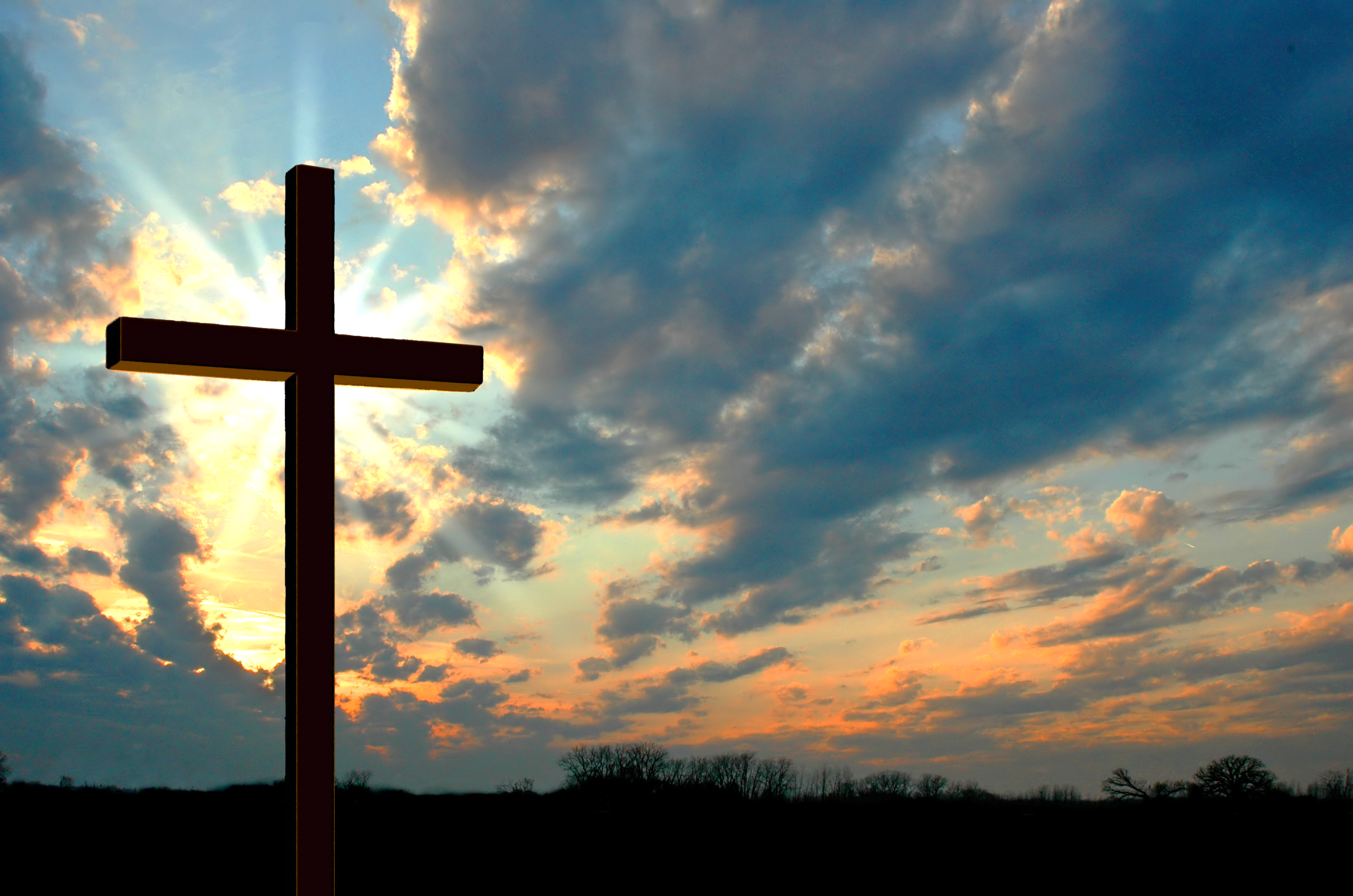 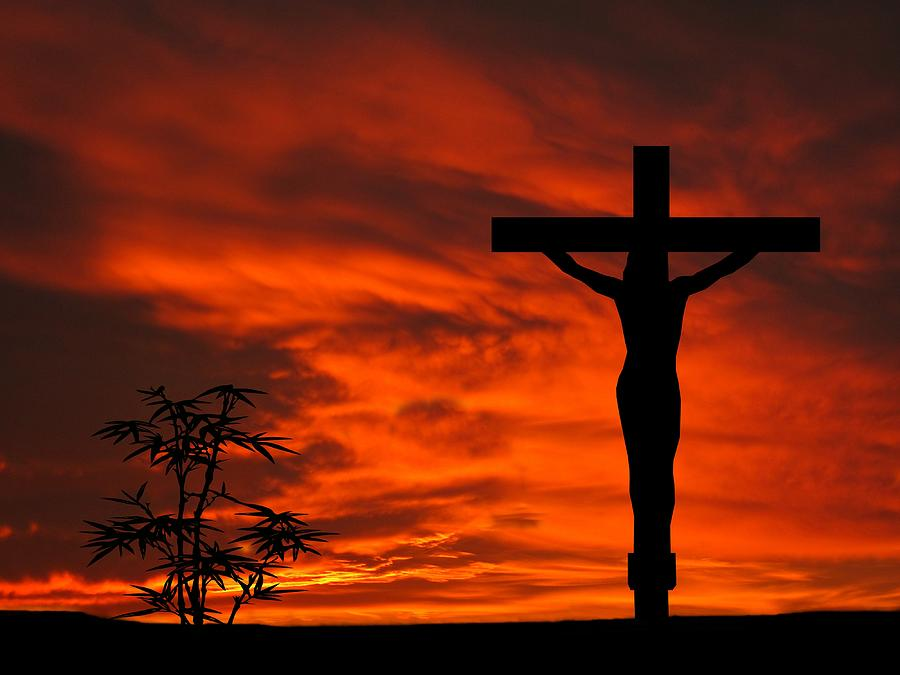 Matthew 26:28

“For this is My blood of the new testament, which is shed for many for the remission of sins.”
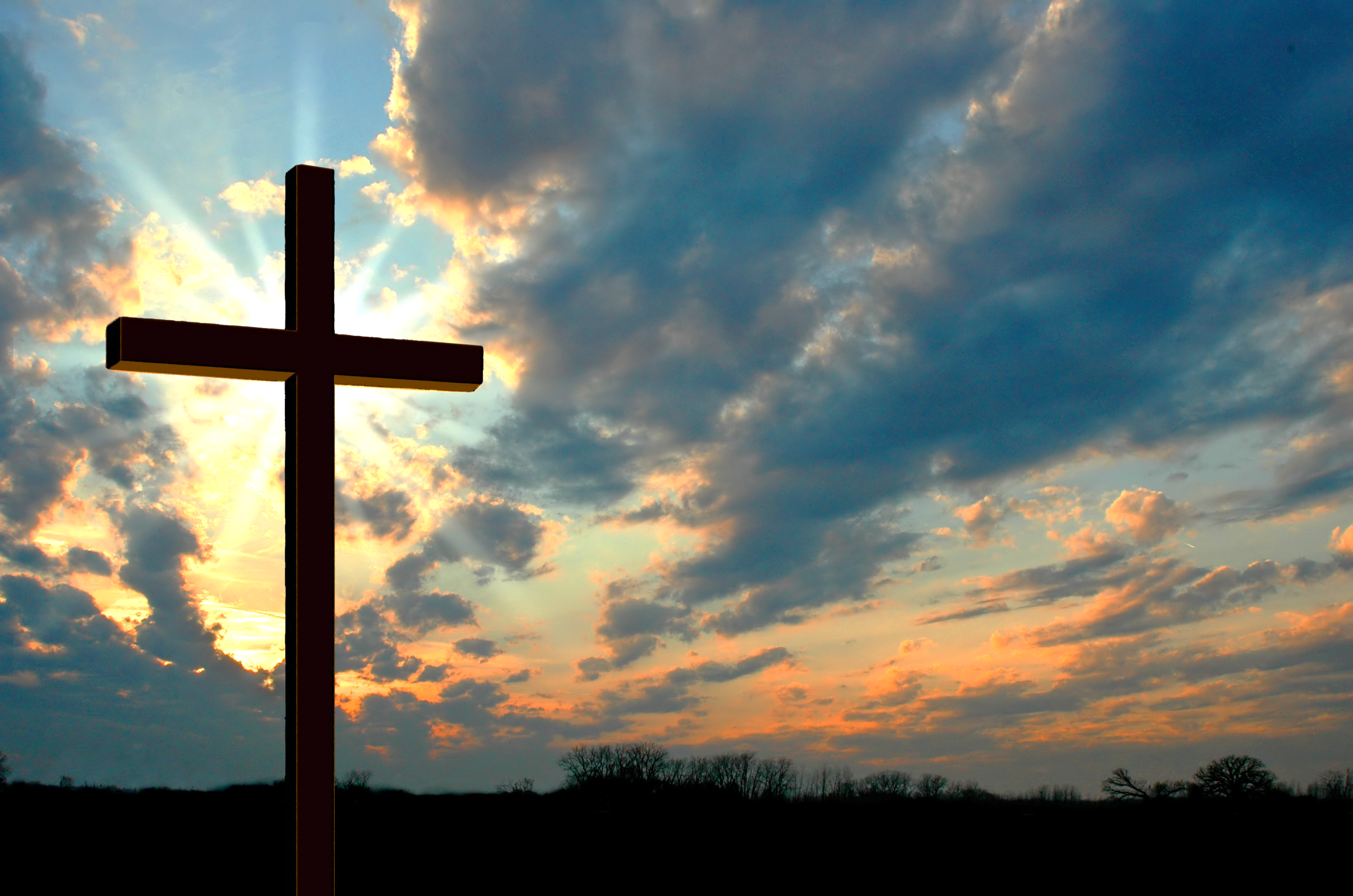 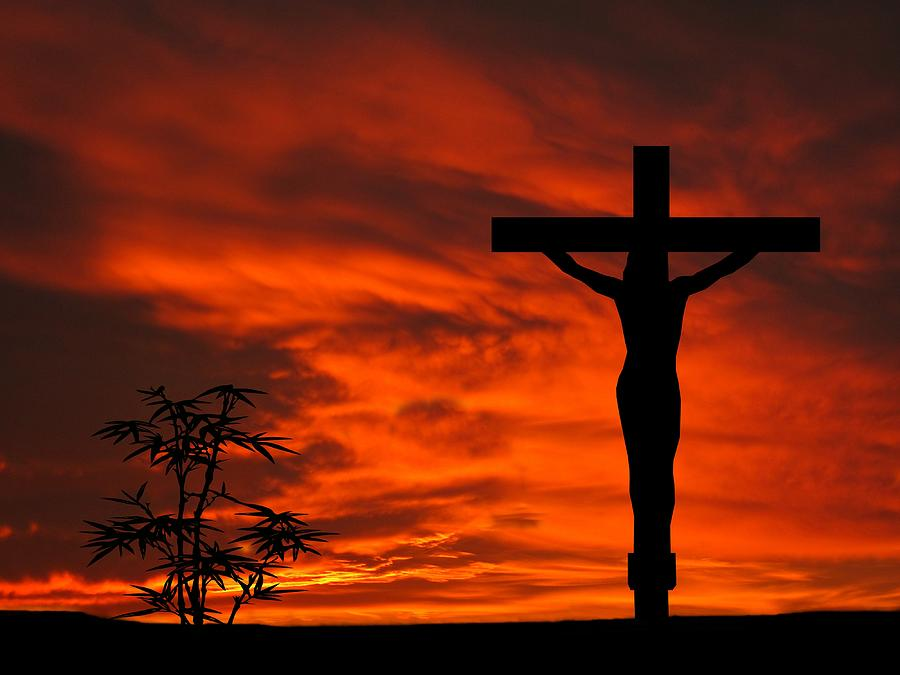 Matthew 26:28

“For this is My blood of the new testament, which is shed for many for the remission of sins.”
Zonk
Put PowerPoint in Slide Show mode. Click on the “Zonk” above to pull up the game.

Click on wheel to spin it for points after a student answers a question correctly.

A student can spin as many times as they want. But if they get Zonk, they lose all the points for that turn.
Learning About the bible
Books of the New Testament
Romans
1 Thessalonians
2 Thessalonians
1 Corinthians
1 Timothy
2 Corinthians
14 LETTERS
2 Timothy
Galatians
Titus
Ephesians
Philippians
Philemon
Colossians
Hebrews
[Speaker Notes: We have been learning the names of Paul’s Letters. How many letters did Paul write? (14.) 
Some of his letters were written to churches and some were written to individual people. 
Let’s say the names of the nine letters written to churches.
 (Romans, 1 Corinthians, 2 Corinthians, Galatians, Ephesians, Philippians, Colossians, 1 Thessalonians, and 2 Thessalonians}
We have learned the names of three letters that Paul wrote to individual people. Let’s say the names of these letters. 
(Place 1 Timothy, 2 Timothy, and Titus. Paul wrote a letter to one other person. His name and the name of the book is Philemon. 
Let’s say the four New Testament books that Paul wrote to individual people. 
Most people believe that Paul wrote one other book. It is called Hebrews. 
This book, or letter, was written to Jewish, or Hebrew, people who believed that Jesus was the Messiah and had placed their trust in Him to be their Saviour from sin. 
Let’s review all the names of Paul’s Letters. (Practice together.)]
Books of the New Testament
LETTERS
THE GOSPELS
Romans
1 Thessalonians
Matthew
2 Thessalonians
1 Corinthians
Mark
1 Timothy
2 Corinthians
Luke
2 Timothy
Galatians
John
Titus
Ephesians
HISTORY
Philippians
Philemon
Acts
Hebrews
Colossians
[Speaker Notes: Now we will practice saying the names of all of the books of the New Testament that we have learned.
(Practice several times saying the names of the Gospels, the book of History, and the 14 books of Paul’s Letters.)]
[Speaker Notes: You can Screen Share these Counseling Card slides to go through as you normally would.]